Отчет преподавателя химии Жакибаева С.Б. за период с 2013 по 2015 годы .
Цель: Соискание должности учителя химии, поиск интересной и достойно оплачиваемой работы.
 
Дата рождения: 03.03.1955 г.
 
Образование:1972-1977 гг. КАРГУ, Химический факультет
Специальность:  «Химик, преподаватель химии»
 
Опыт работы: 
 
1977-1979 гг. Нуринский район,савхоза «Урожайный» 
Должность:  Преподаватель химииПрофилирующий предмет: Химия
 
1979-1984гг.ХМИ(химико-металлургический институт)
Должность: Старший инженер лаборатории   ФХМШ(физико-химия металлургических шлаков)
 Обязанности: Исследования физико-химических свойств доменных шлаков
1981-1982 гг. КАРГТУДолжность: Преподаватель химии по совместительству
1985-1982 гг. Шахта «Кузембаева»
Должность: Проходчик, должность звеневой
 
1993-1999гг. АО «Трансснабсервис»
Должность: Начальник коммерческого отдела
 
2000-по 2013год: АО «Евразиан Фудс»  Карагандинский маргариновый завод
Должность: Машинист аммиачных холодильных установок.Старший смены.
С 2013г. учитель химии в КГУ СОШ №10.
Профессиональные навыки компьютерных программ: 
Пользователь ПК
С 2013 года по настоящее время работаю в КГУ СОШ №10 преподавателем химии .
Дополнительные сведения:
Неоднократно отмечался за хорошую работу, благодарностями, премиями, ценными  подарками
За время работы в школе я показал следующие результаты:
    Учащиеся 8-11 классов показали хорошие результаты в Олимпиадах по химии и в научно –исследовательских работах.
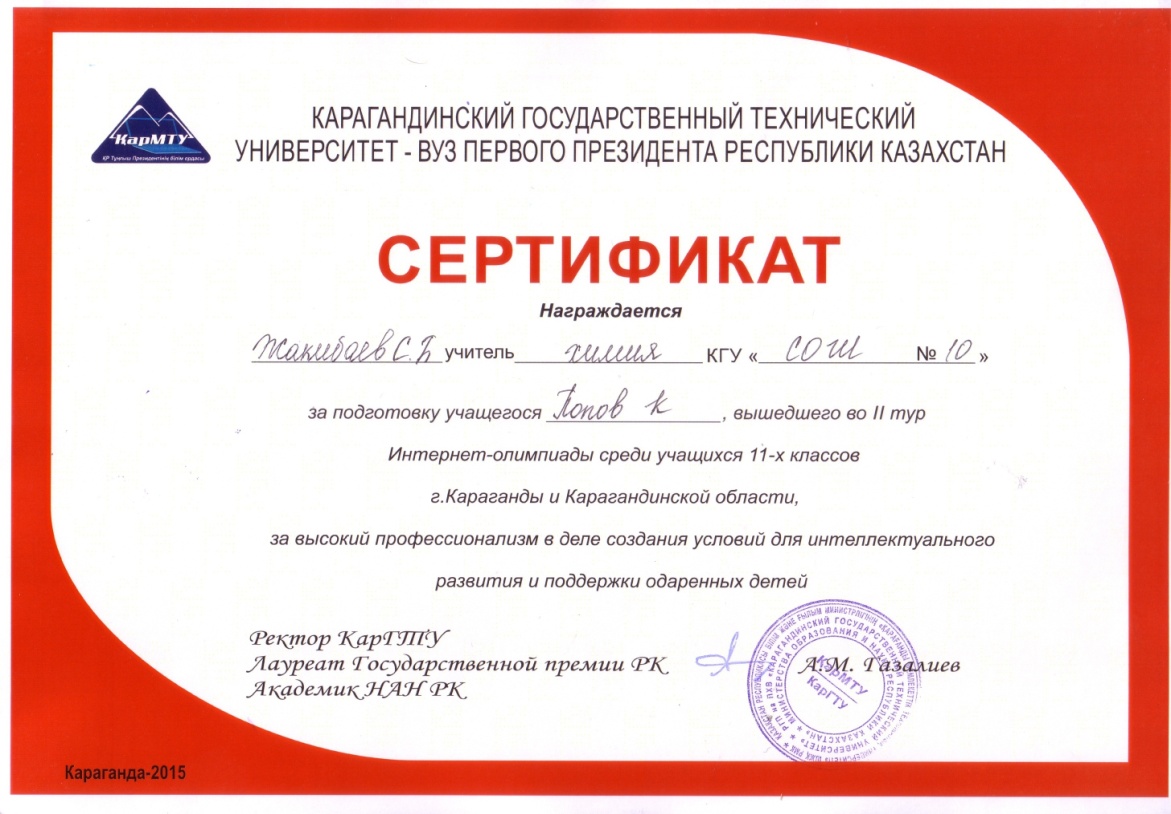 Спасибо за внимание!